Creating simple models of ships
Physics workshop
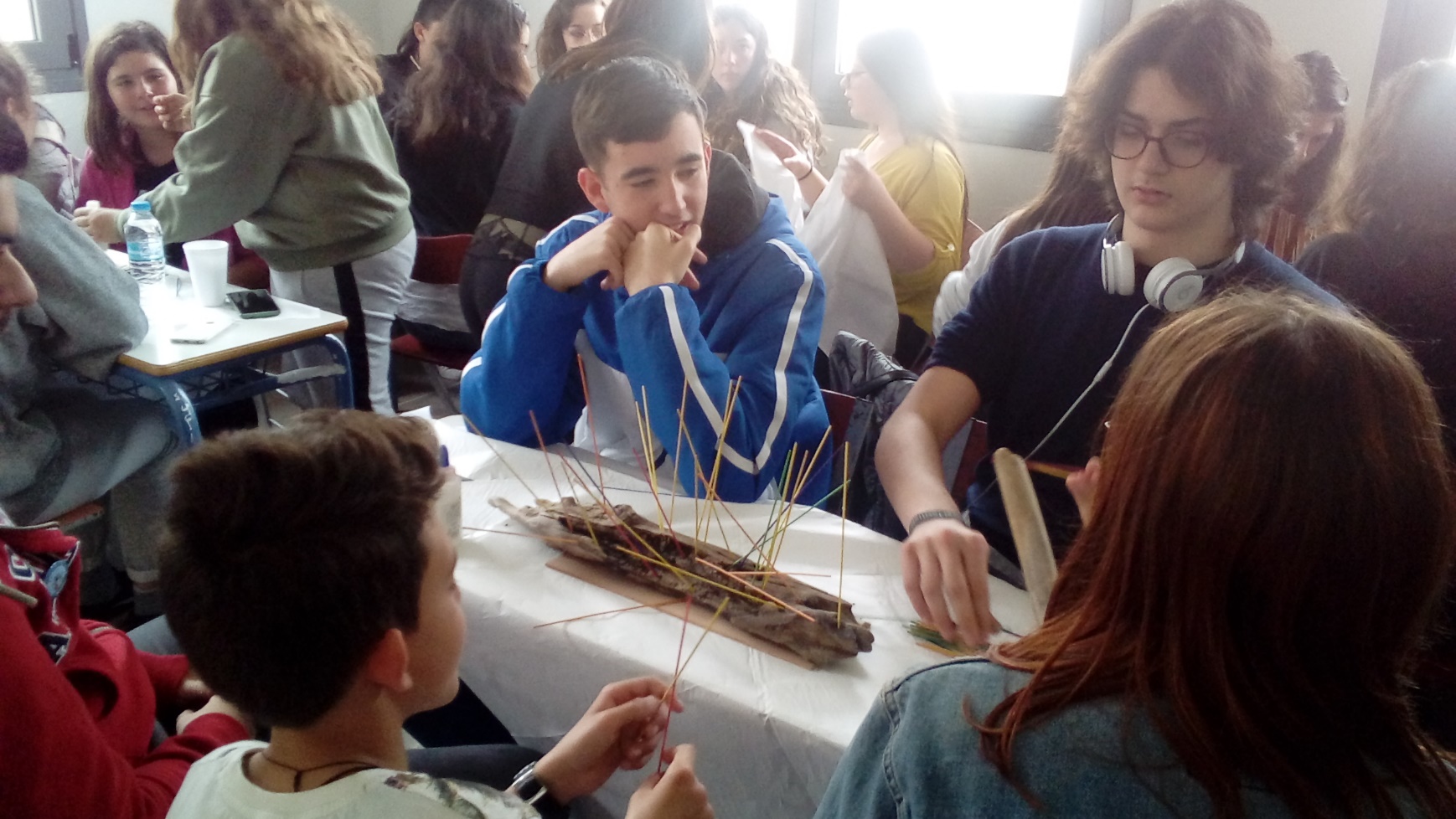 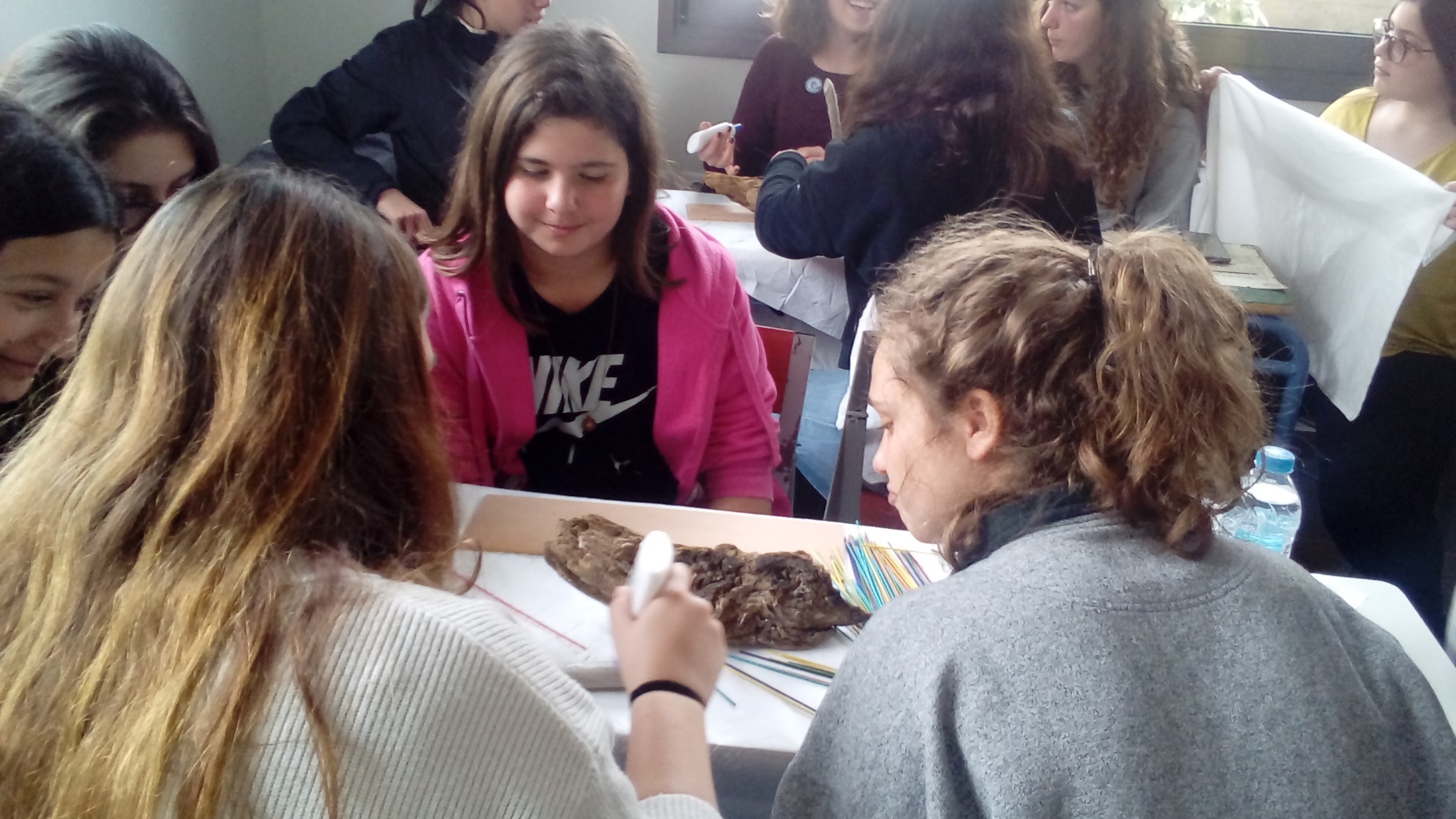 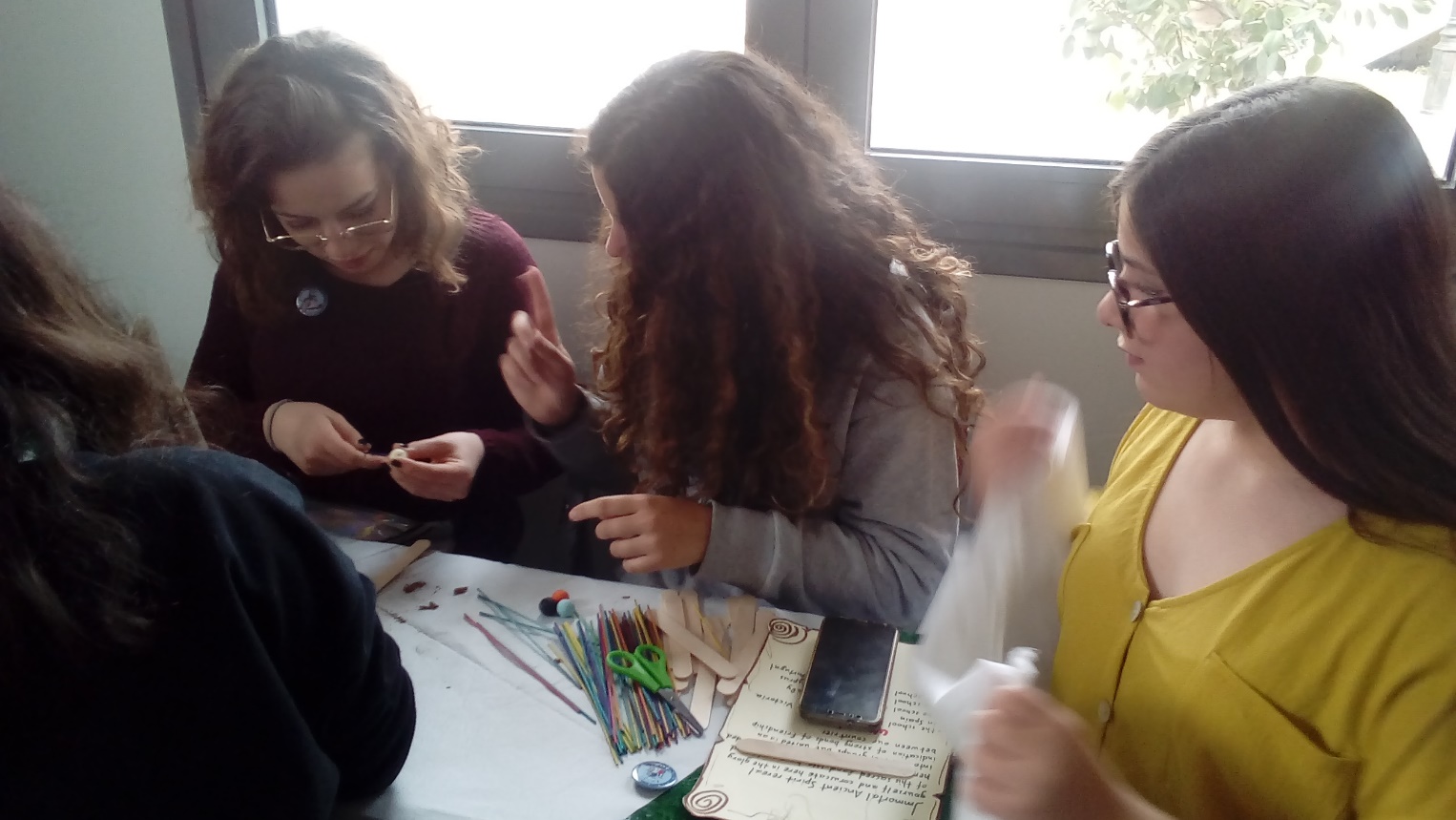 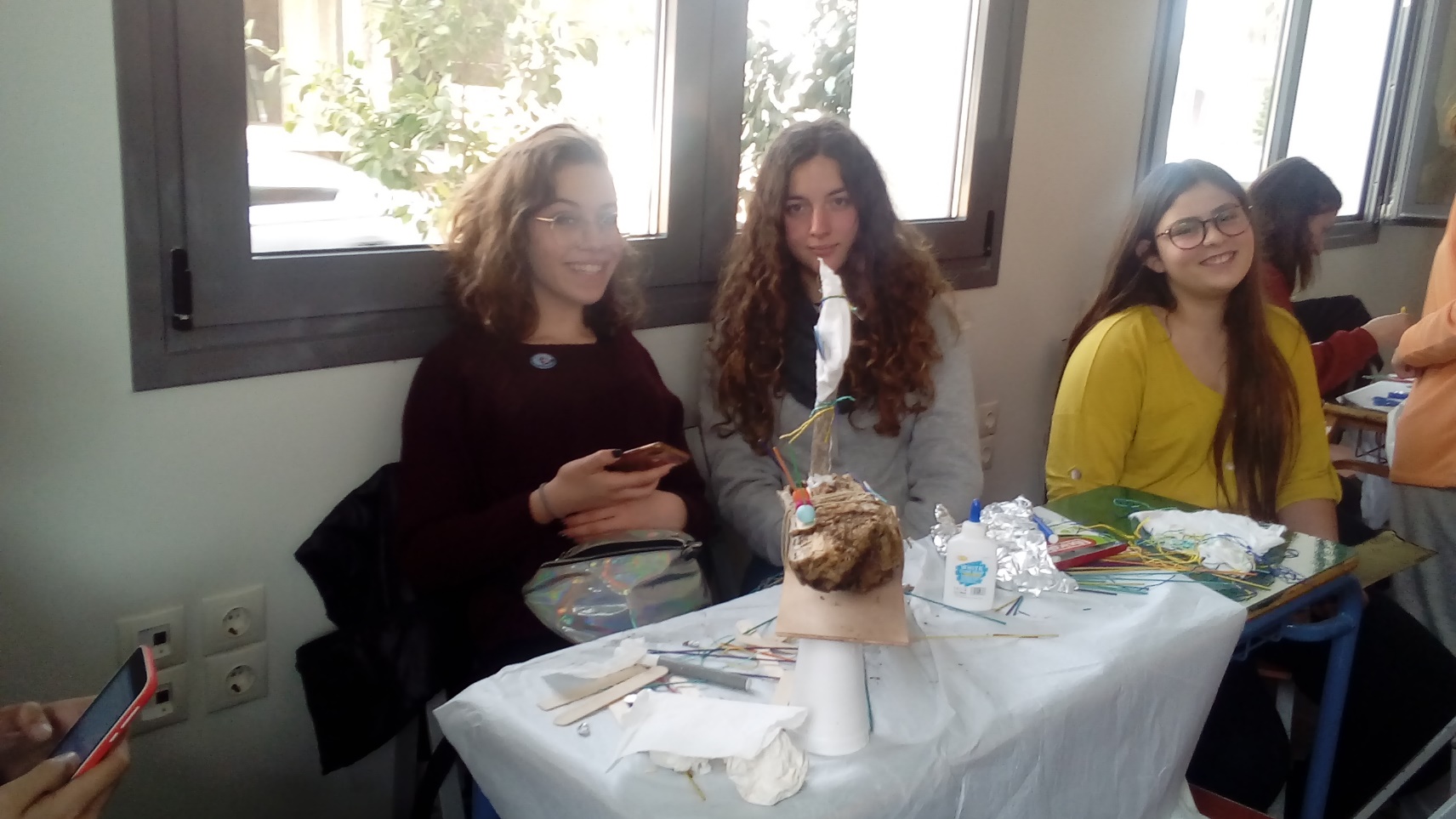 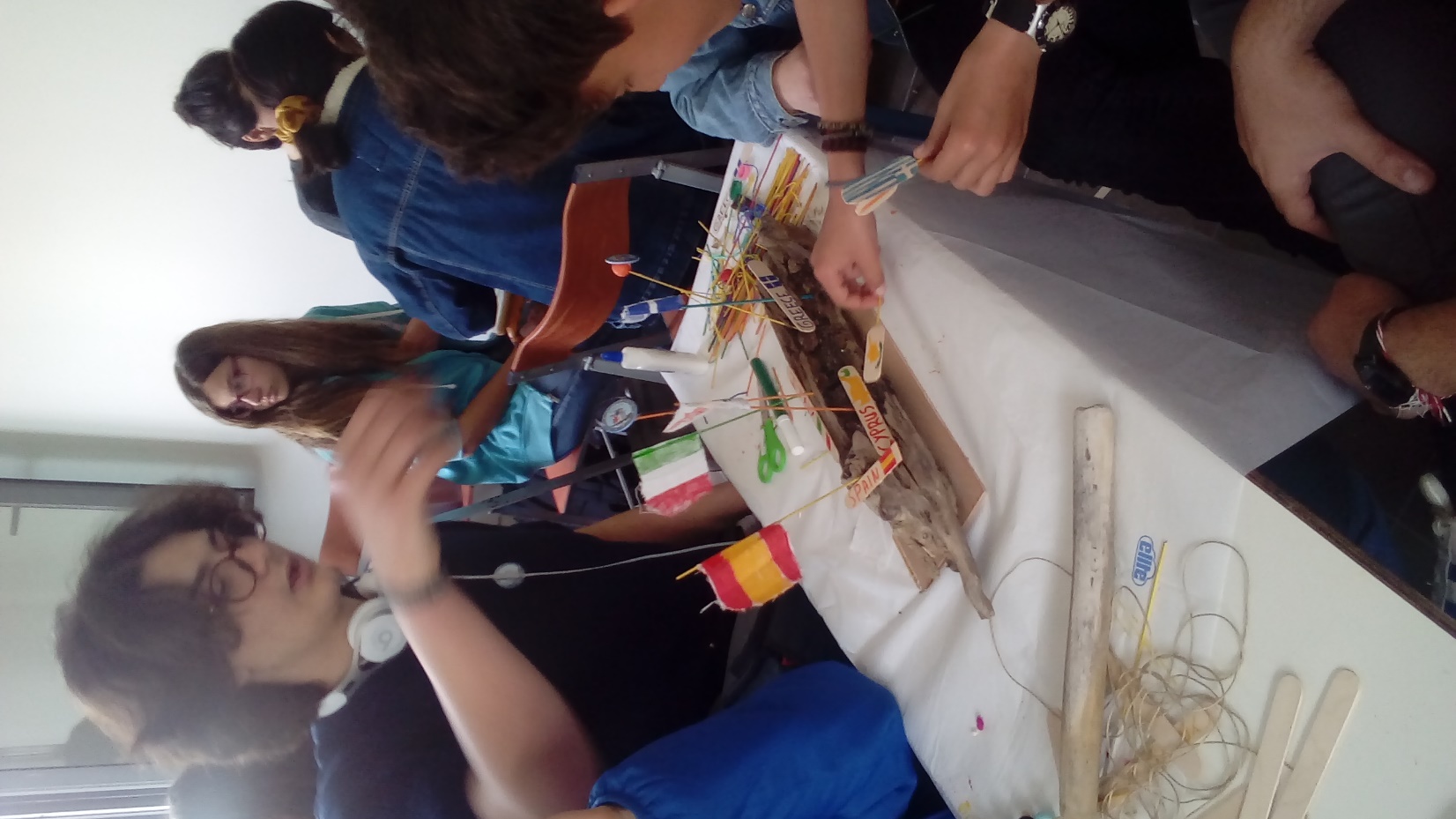 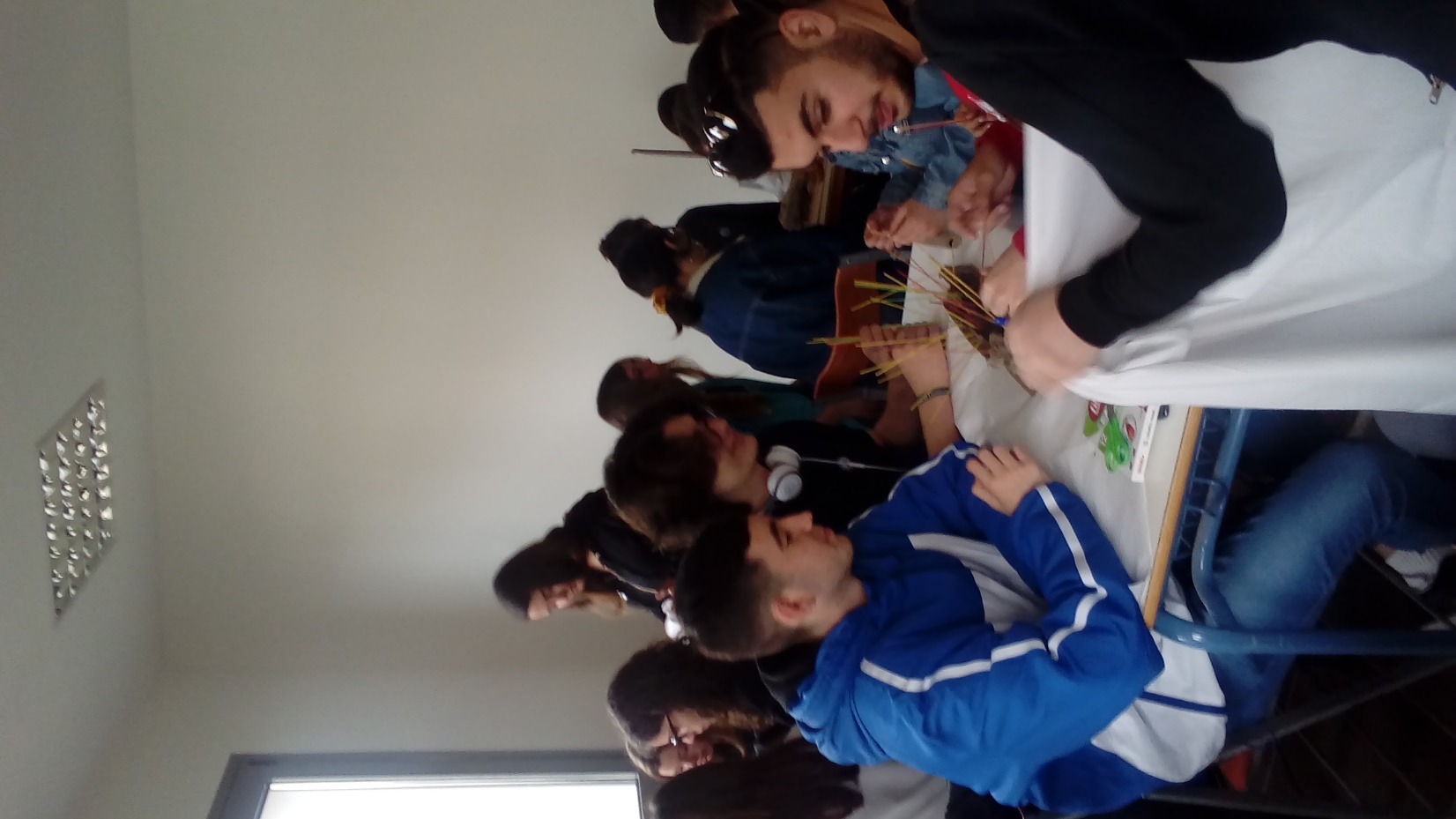 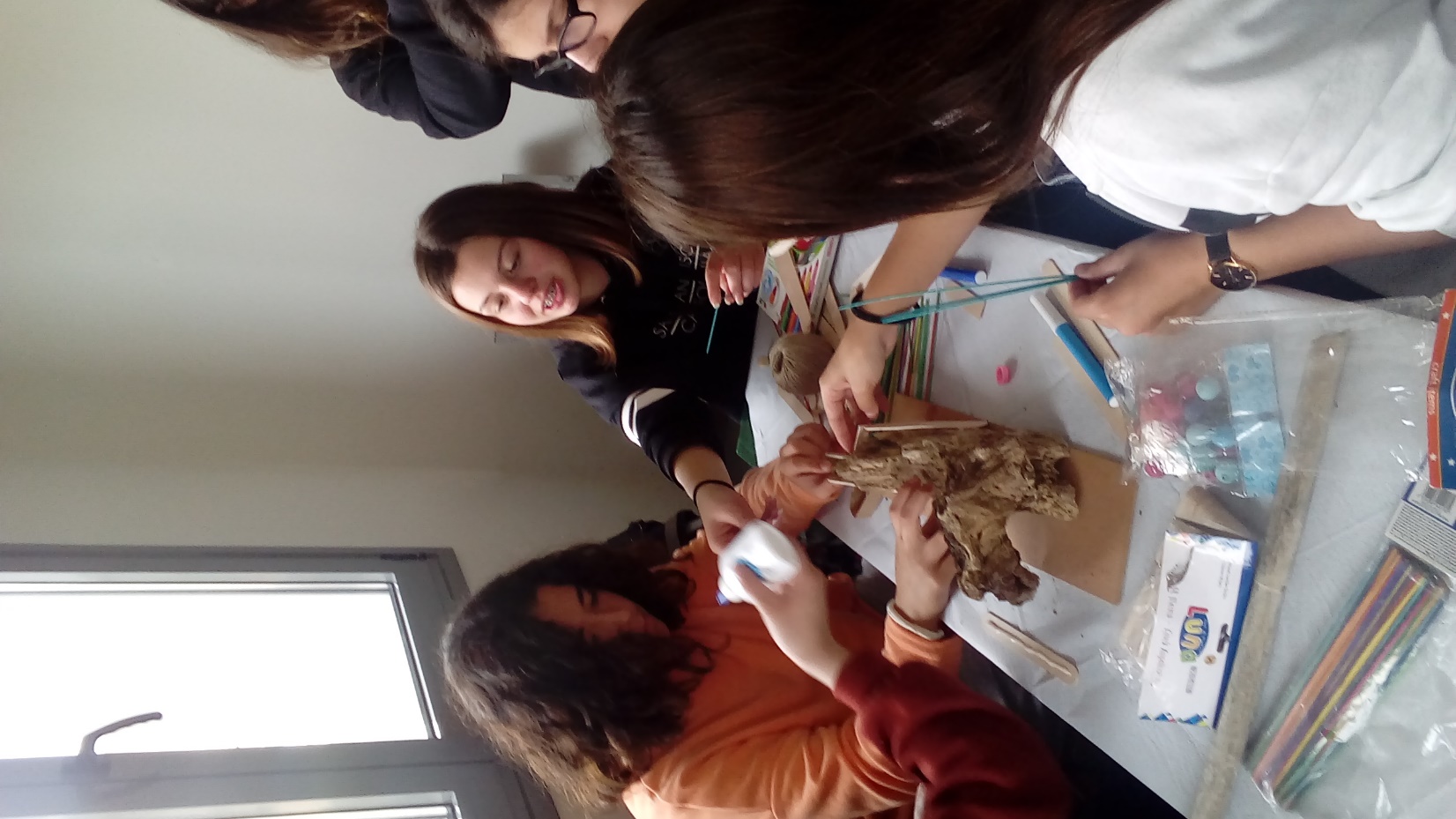 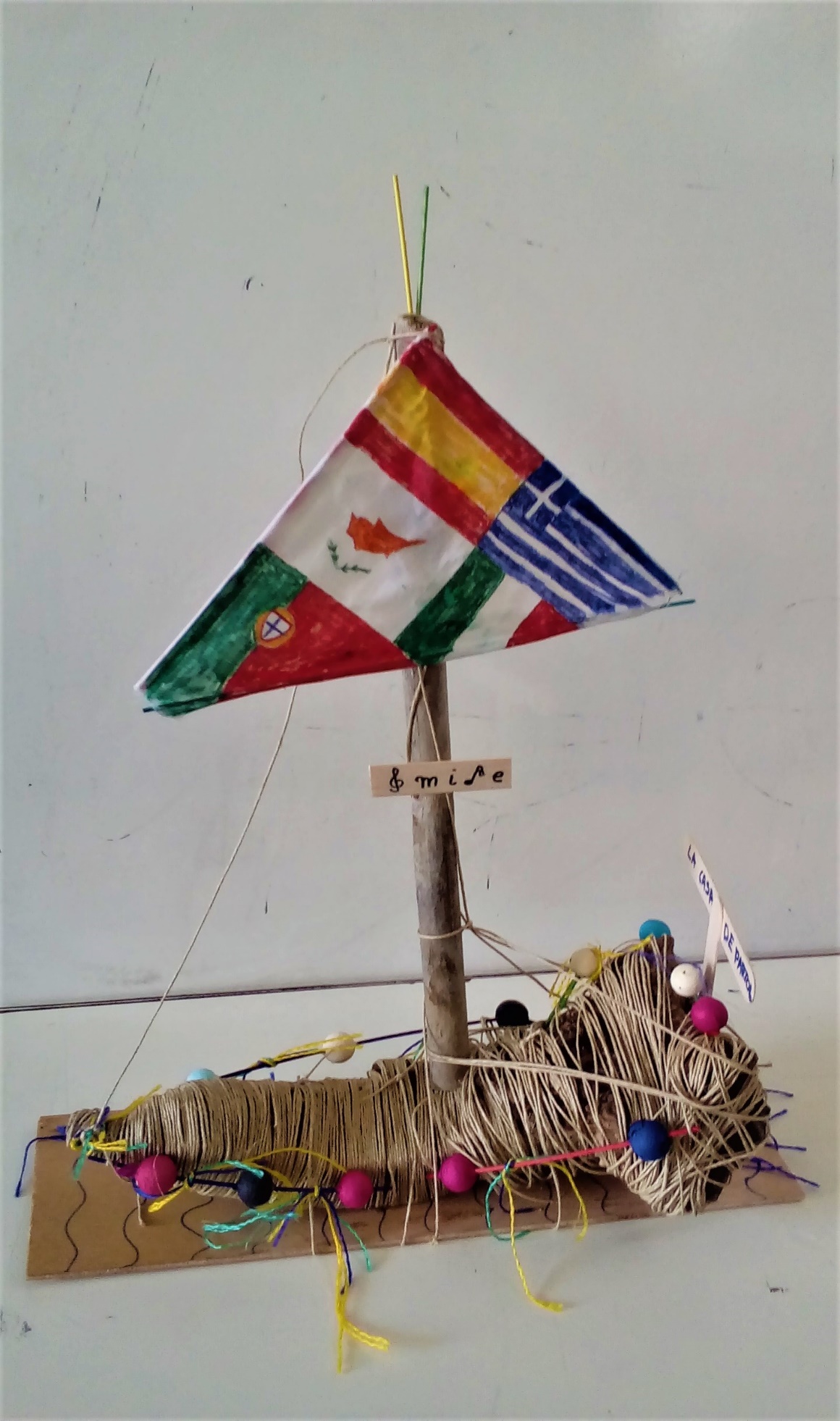 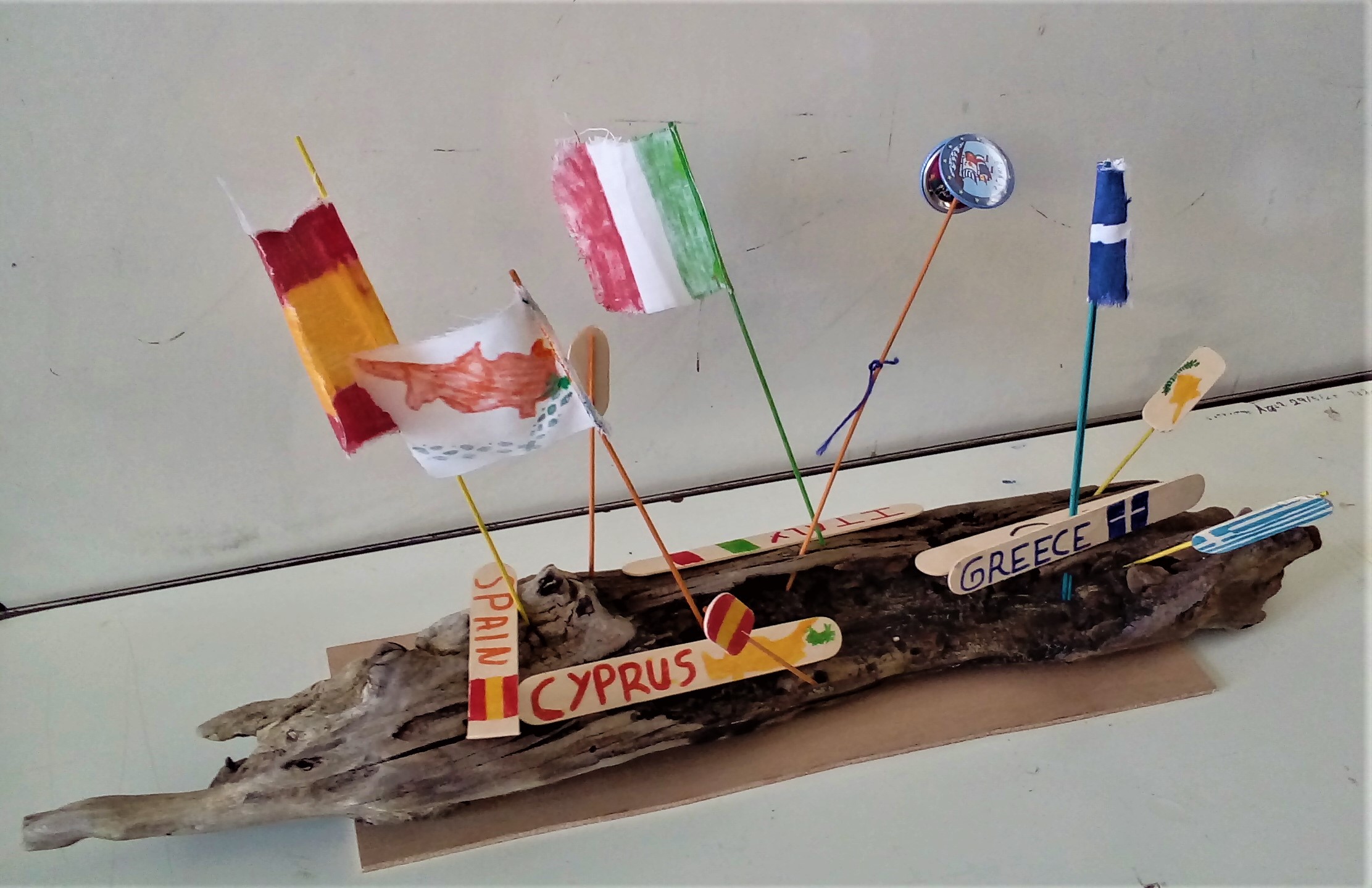 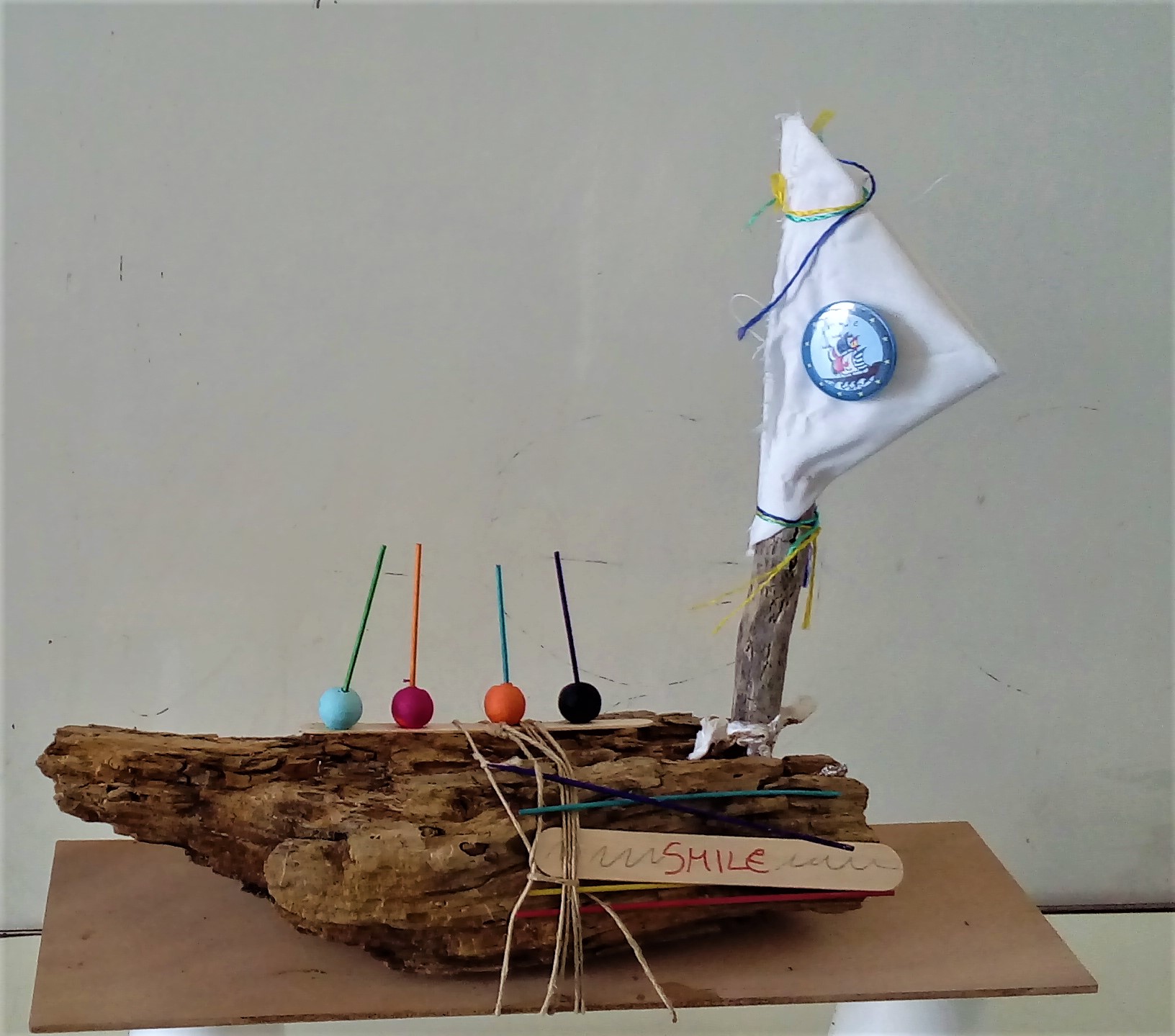 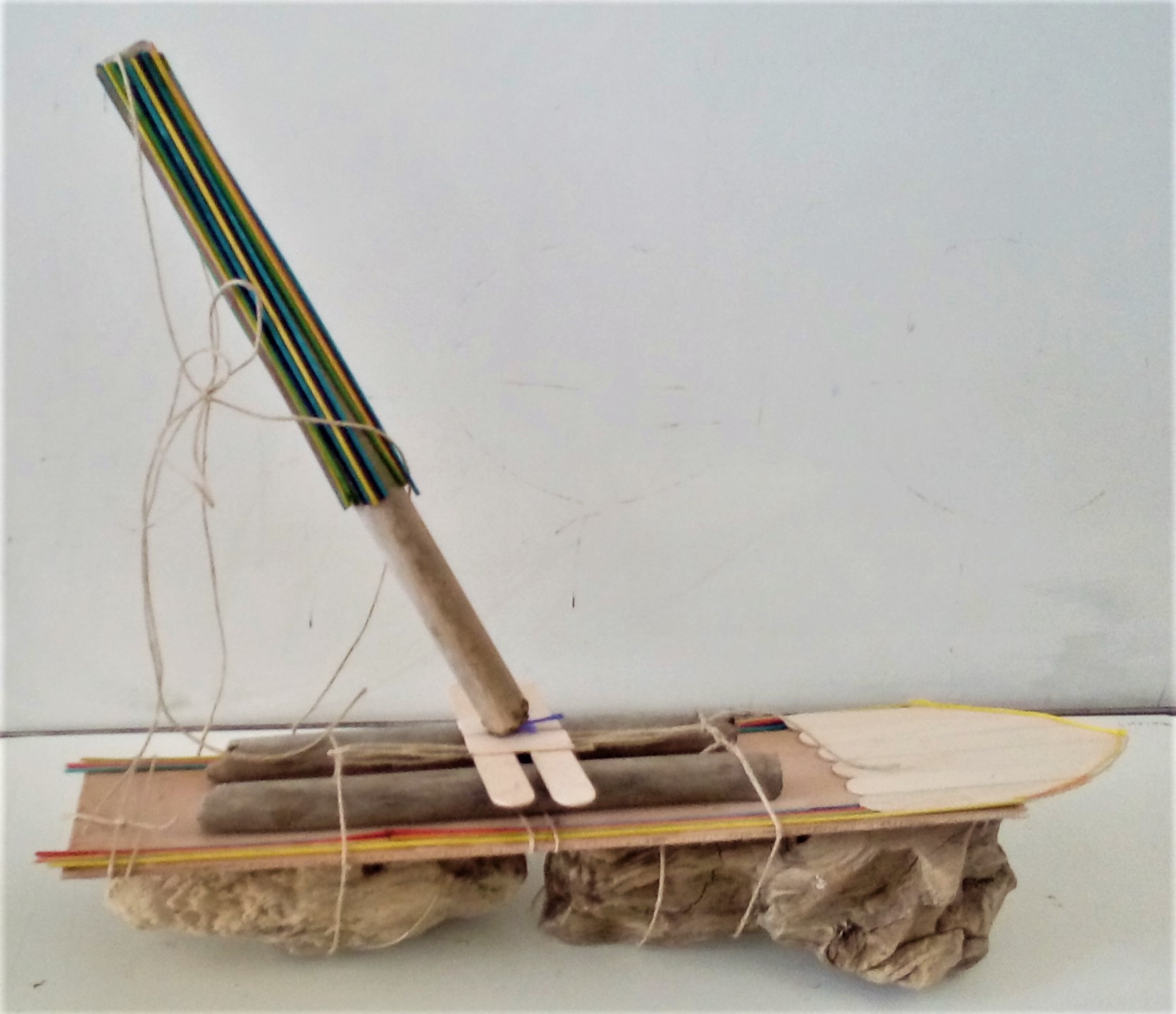 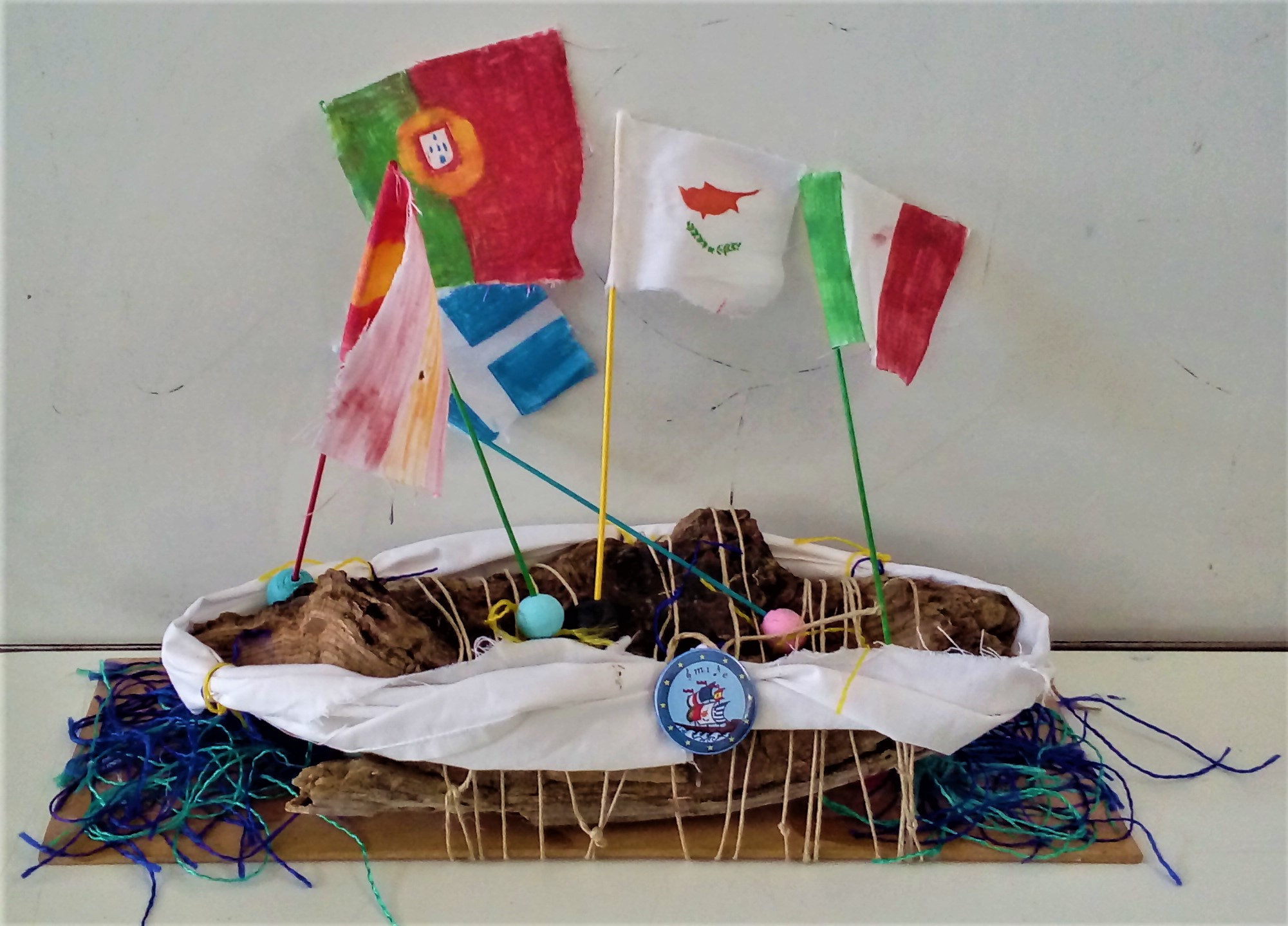